Fractal
www.foundereagle.com
Page 1
Fractal
Fractal
generate random and iterative graphics.
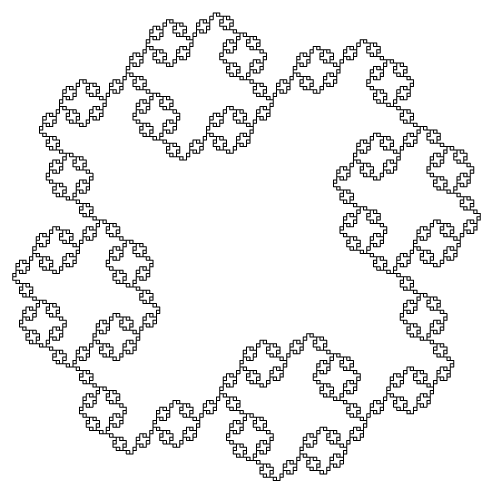 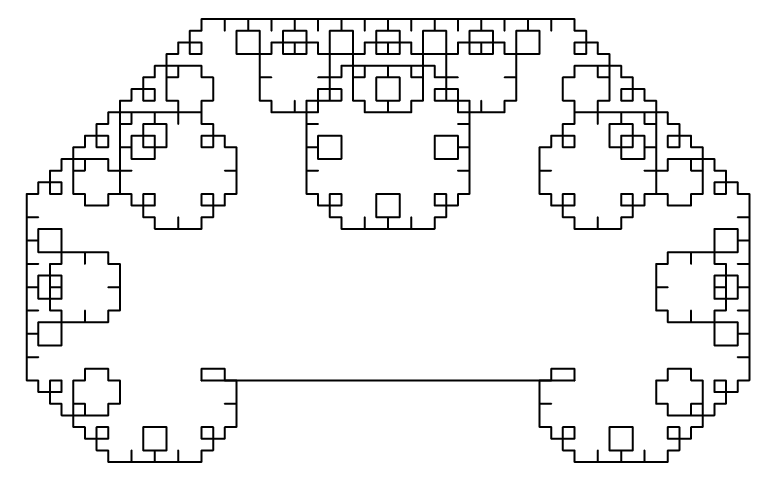 www.foundereagle.com
Page 2